Output devices
Marks -4
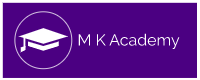 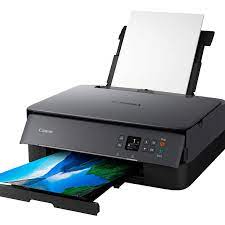 Printer
It helps to produce bills at the cash counter of the customers
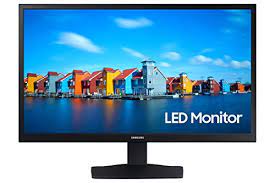 Monitor
Shows the output like Number of items
Beeper
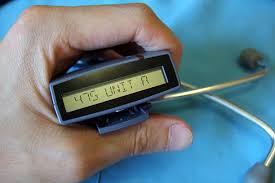 Reads barcode if its correct
Or else
Gives error is barcode fails to scan
Thanks
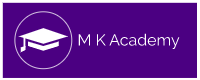